Contexte et Structure 
du système 
d’Education et de formation Luxembourgeois
Pays multiculturel et multilingue:

Population étrangère: 47%  au 01.01. 2016

3 langues:

Luxembourgeois – Français - Allemand

Officielles – Journalier – Education & Formation
Changement vers l’approche par compétences:

Compréhension générique commune:
un ensemble organisé de connaissances, d’aptitudes et d’attitudes qu’il faut posséder pour remplir une tâche à l’École tout comme dans la vie. 

Evaluation qui devient plus nuancée (formative/sommative)
Cadre institutionnel:

Centralisé

Ministère de l’Education nationale, de l’Enfance 
et de la Jeunesse

Ministère de l'Enseignement supérieur et de la Recherche
Rôle des partenaires sociaux:

Le système de la formation professionnelle repose sur un partenariat entre l’État, les chambres professionnelles patronales et salariales qui sont les porteurs de la formation.

Le partenariat s’exprime sur les plans de

l’analyse et de la définition des besoins en formation;
l’orientation et de l’information en matière de formation;
la définition des professions ou métiers couverts par la formation professionnelle de base et la formation professionnelle initiale;
l’offre en formation;
l’organisation de la formation;
l’élaboration des programmes-cadres de formation;
l’évaluation des formations et du système de formation;
la certification;
la validation des acquis de l’expérience
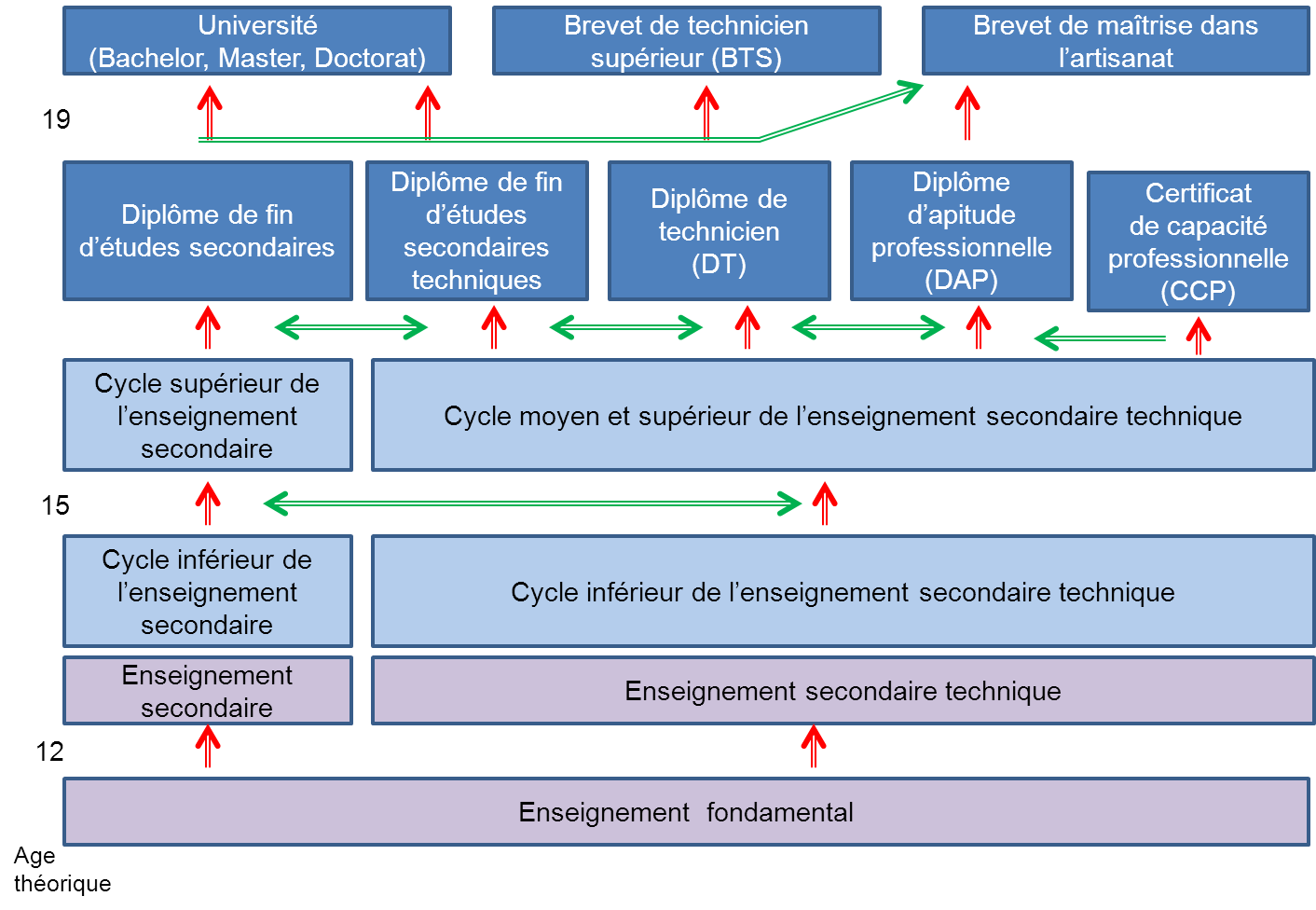 Cadre luxembourgeois de qualifications CLQ